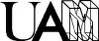 Evolution (2014-2035-2050) of Solar Electricity (PV, CSP): LCOE Costs, Annual and Total CO2 Saved, and Financial Extra-costs, Based on the IEA Scenarios
José M. Martínez-Duart, Univ. Autónoma Madrid
Jorge Hernández-Moro, Univ. Autónoma Madrid


Meeting Energy Group, European Physical Society
Lisbon, November 13-14, 2014
European Energy Group Meeting, EPS, Lisboa, Nov. 13-14, 2014
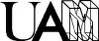 REFERENCES
[1] J. M. Martinez-Duart, Photovoltaics firmly moving to the terawatt scale, J. Nanophotonics, 2013, 7, 078599. 
[2] J. Hernandez-Moro, and J. M. Martinez-Duart, Analytical model for solar PV and CSP electricity costs: Present LCOE values and their future evolution, Renewable and Sustainable Energy Reviews, 2013 119-132. 
[3] J. Hernandez-Moro, and J. M. Martinez-Duart, Main parameters influencing present solar electrici[ty costs and their evolution (2012-2050), JRSE 5, 023112 (2013).
[4] R. Guerrero-Lemus, and J. M. Martinez-Duart: Renewable Energies and CO2: Cost analysis, environmental impacts and technological trends, 2013 Springer-Verlag, London.
[5] J. Hernández-Moro, and J. M. Martinez-Duart, Economic analysis of the contribution of photovoltaics to the decarbonization of the power sector, RSER, 41, 1288-1297 (2015).
European Energy Group Meeting, EPS, Lisboa, Nov. 13-14, 2014
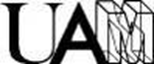 International Energy Agency (IEA) Scenarios
Blue Map Scenario (also called 2D Scenario):
The most relevant Scenario in our opinion. Tries to limit the global warming to 2ºC, equivalent to a CO2 concentration of 450 ppm and half the 2005 emissions. PV and CSP would represent 6% and 5%, respectively, of the 2050 electricity mix (total for solar: 11%)

Roadmap Scenario:
This IEA Scenario is the most optimistic Scenario, with a total implementation of 22% for the electricity mix in 2050; however, it is not a global Scenario for all technologies. 

New Policies Scenario:
It is the Scenario with more limitations. It is based on the compromises on renewables made by some countries and it is defined only until 2035.
Mathematical Techniques
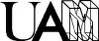 1.- Input: PV and CSP global targets of cumulative installed power and  annual electricity, through 2050, according to several IEA Scenarios.

2.- Development of a mathematical model (closed-form expressions) for the calculation of the future (2013-2050) annual and total C- emissions avoided due to the PV and CSP deployment.

3.- Calculation of the financial extra-costs incurred in the implementation of PV and CSP systems replacing the traditional power generation mixes
European Energy Group Meeting, EPS, Lisboa, Nov. 13-14, 2014
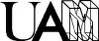 PV cumulative power  and annual electricity production (2003-2012)
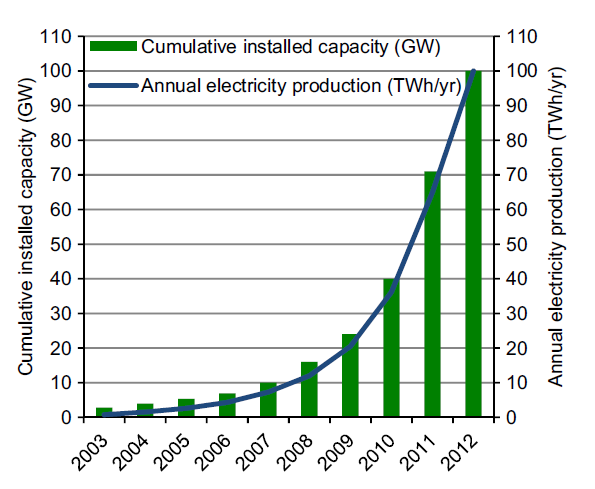 European Energy Group Meeting, EPS, Lisboa, Nov. 13-14, 2014
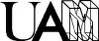 Learning Curve for PV modules (1976-2013)
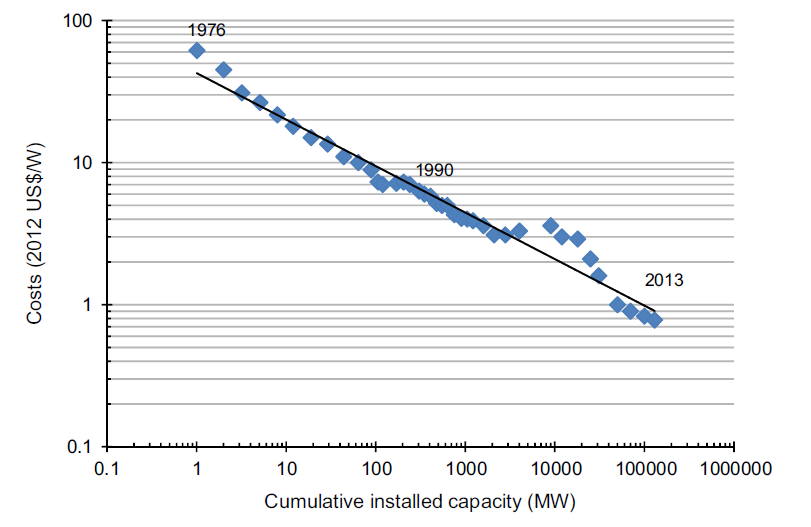 European Energy Group Meeting, EPS, Lisboa, Nov. 13-14, 2014
CSP systems: Trough and Tower
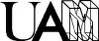 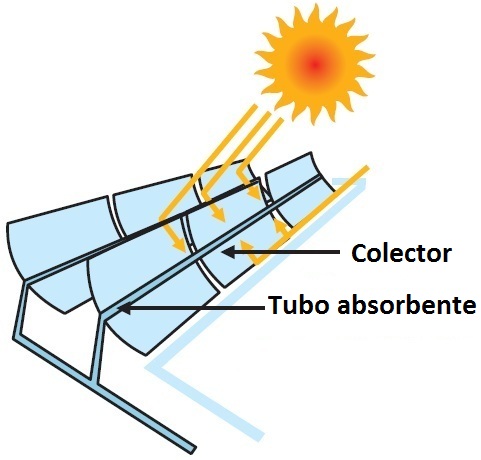 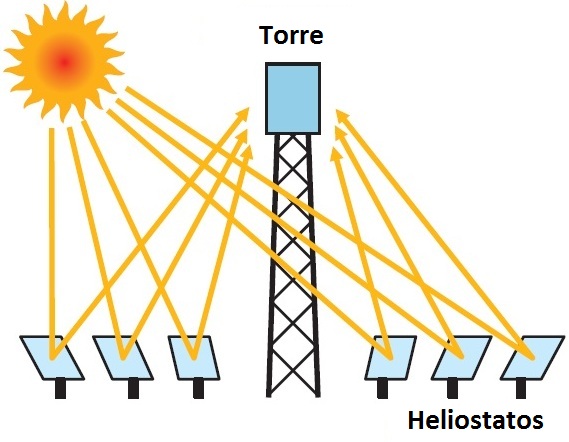 IV WMS, Council of Europe, Strasbourg, Oct. 14, 2013
T. 1: IEA targets: annual electricity and cumulative power
T. 2: Mathematical expressions for E(t) and Q(t), (2013-2050)
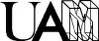 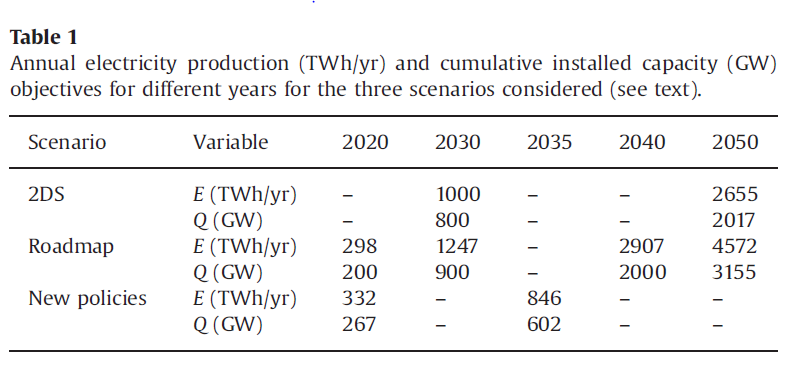 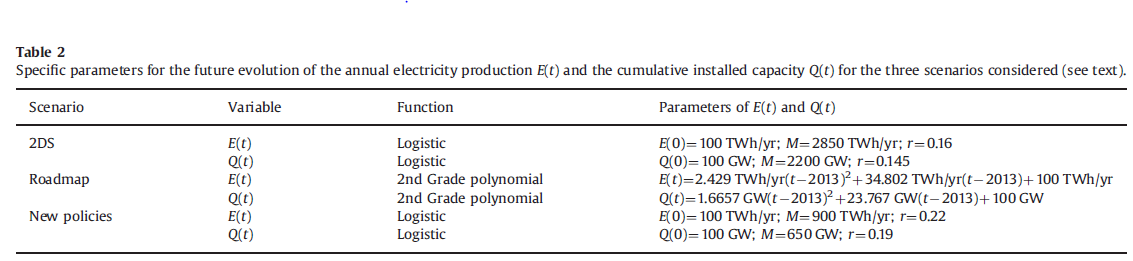 Simulation of PV annual electricity  production
for the three IEA Scenarios considered
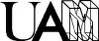 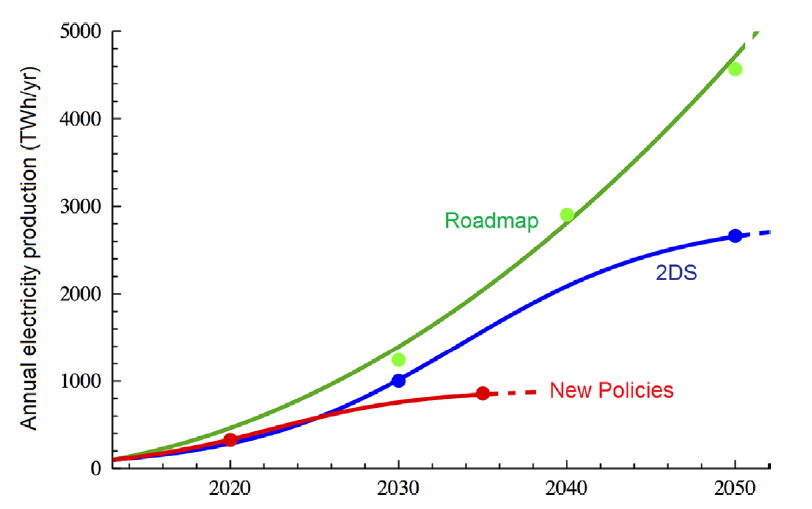 European Energy Group Meeting, EPS, Lisboa, Nov. 13-14, 2014
Simulation of CSP annual electricity production for the three IEA Scenarios considered
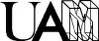 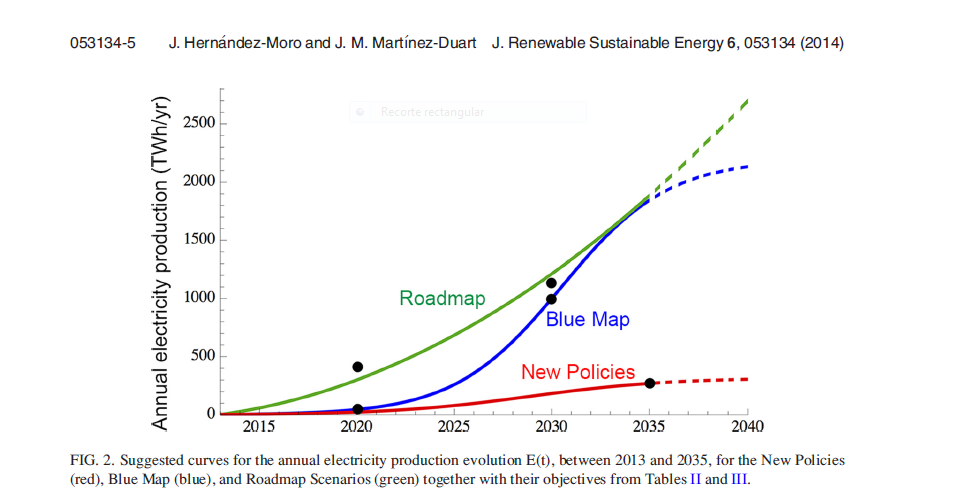 European Energy Group Meeting, EPS, Lisboa, Nov. 13-14, 2014
Analytical equations for the LCOE model
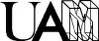 European Energy Group Meeting, EPS, Lisboa, Nov. 13-14, 2014
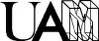 PV: LCOE costs evolution (2013-2050)
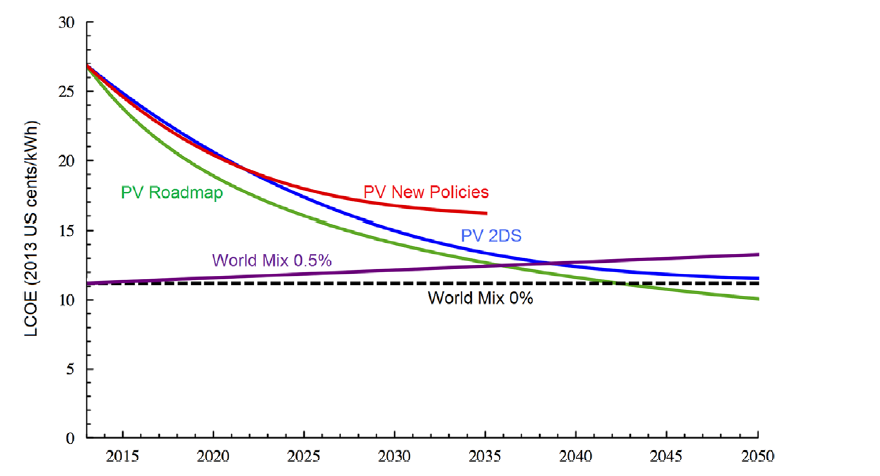 European Energy Group Meeting, EPS, Lisboa, Nov. 13-14, 2014
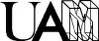 CSP: LCOE costs evolution (2013-2050)
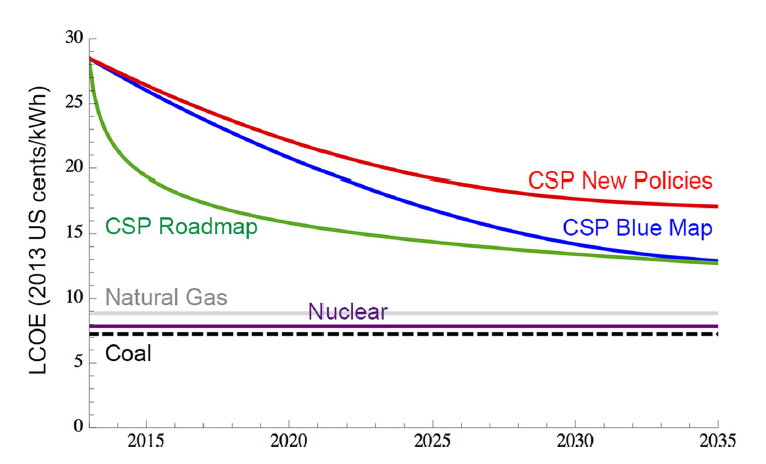 European Energy Group Meeting, EPS, Lisboa, Nov. 13-14, 2014
CO2  emissions saved
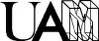 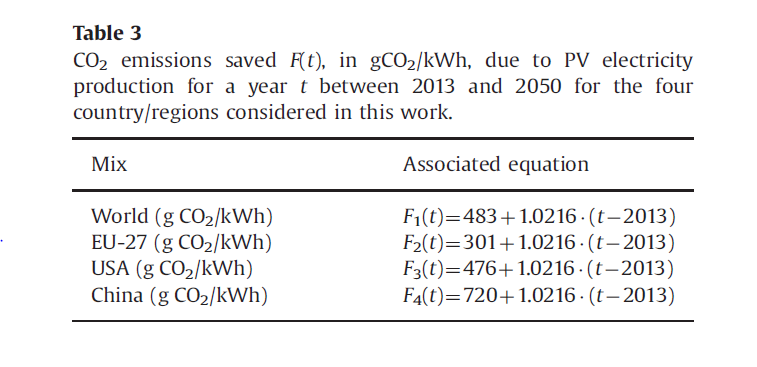 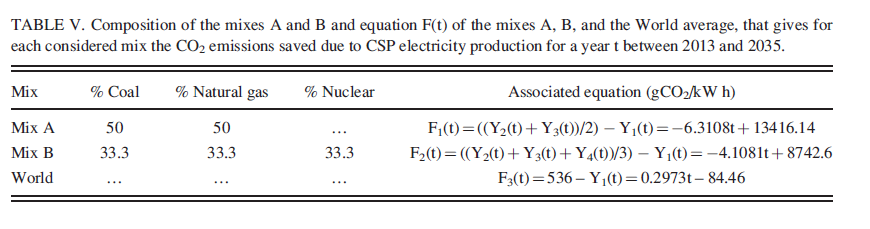 European Energy Group Meeting, EPS, Lisboa, Nov. 13-14, 2014
Calculation of annual and total avoided CO2 emissions by PV and CSP technologies deployment
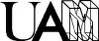 E(t): Annual electricity production

F(t): Annual emissions saved per kWh produced
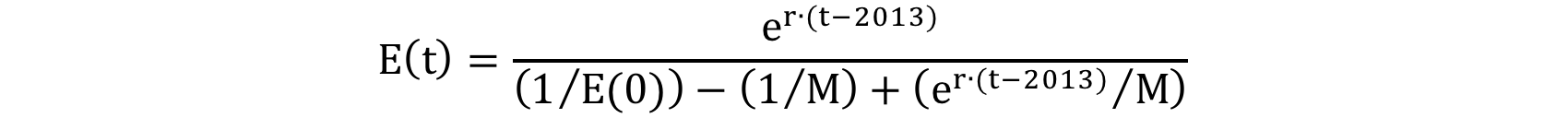 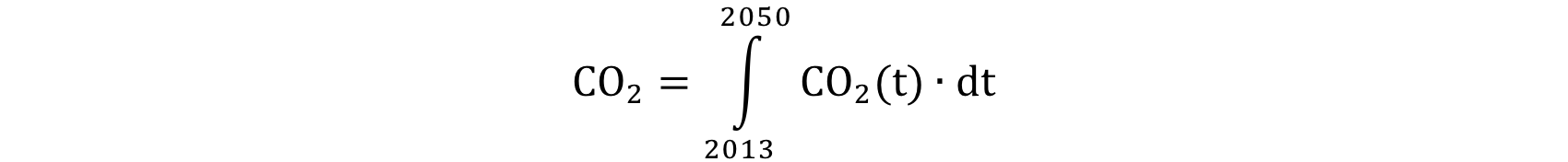 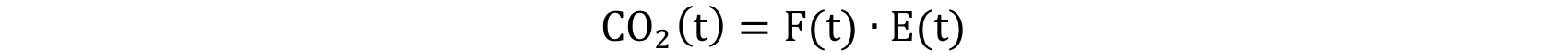 PV
CSP
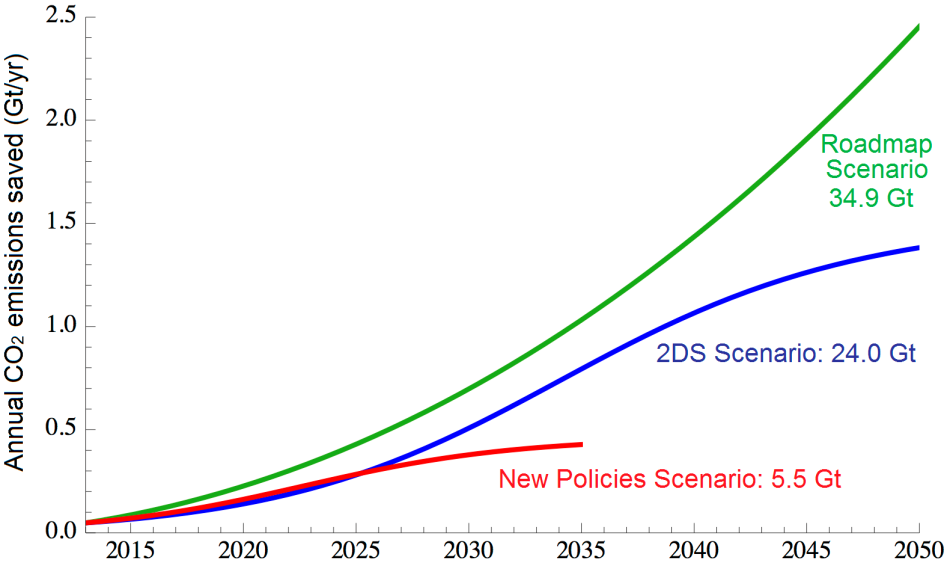 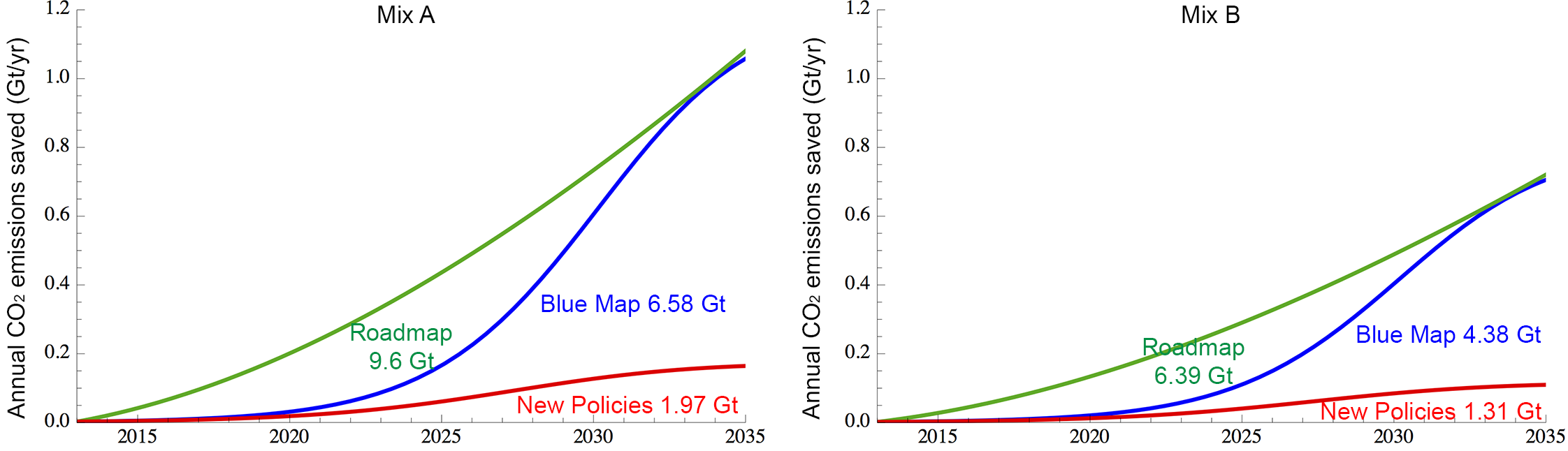 European Energy Group Meeting, EPS, Lisboa, Nov. 13-14, 2014
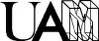 CSP: Avoided annual emissions (2013-2035) and total CO2 abatement
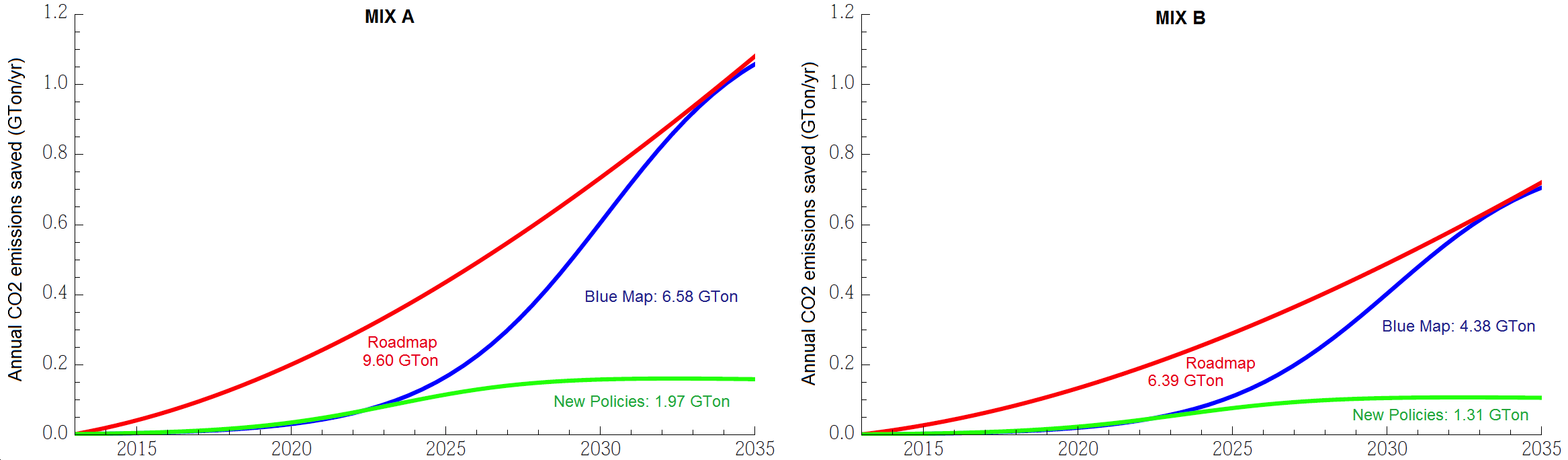 European Energy Group Meeting, EPS, Lisboa, Nov. 13-14, 2014
Total CO2 emissions saved (Gton) by PV: Global, EU, USA and China, three IEA Scenarios
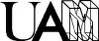 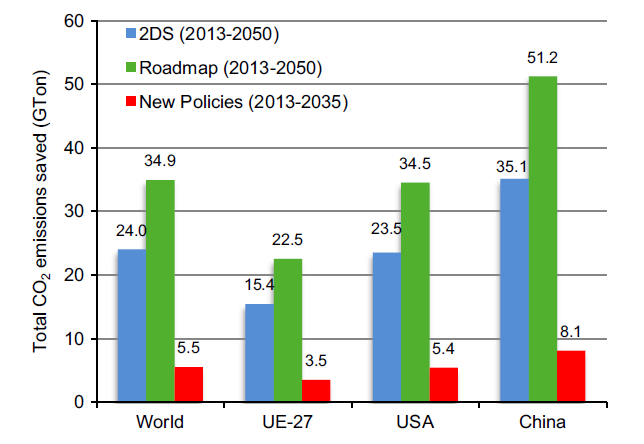 European Energy Group Meeting, EPS, Lisboa, Nov. 13-14, 2014
Total CO emissions saved (GTon) by CSP for several electricity mixes and Scenarios (2013-2035)
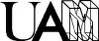 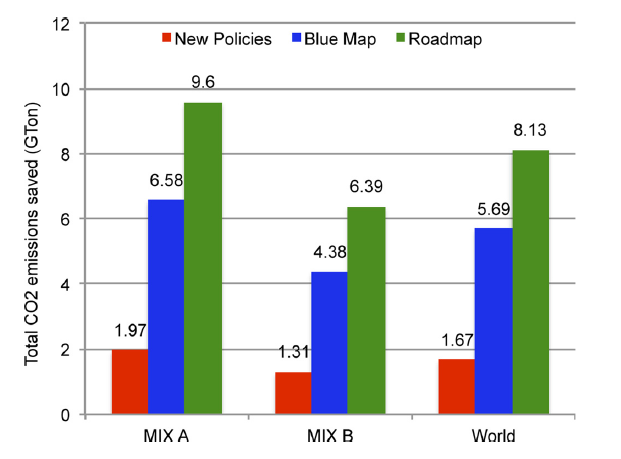 European Energy Group Meeting, EPS, Lisboa, Nov. 13-14, 2014
Calculation of annual and total extra-costs for PV and CSP deployment, repowering included
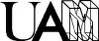 If “t<2043” and “x-t<30”:
If “t<2043” and “x-t≥30”:
If “t≥2043”:
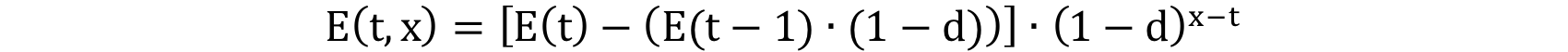 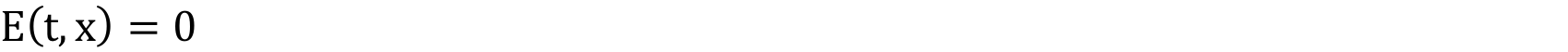 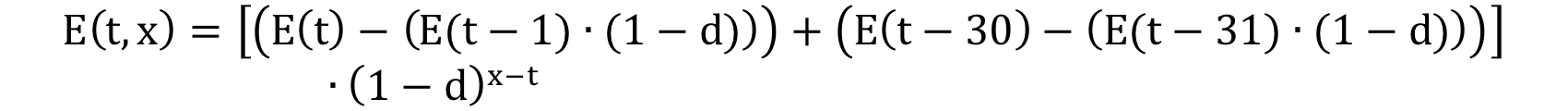 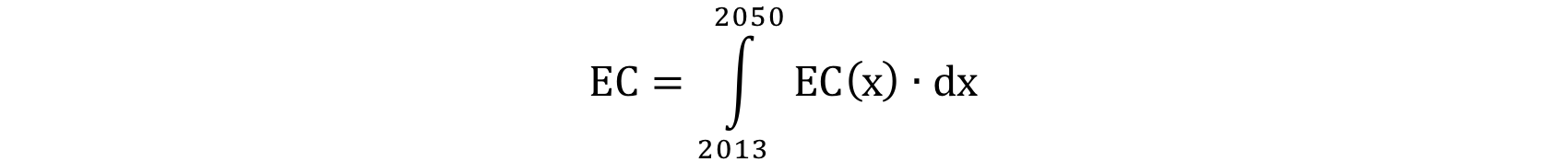 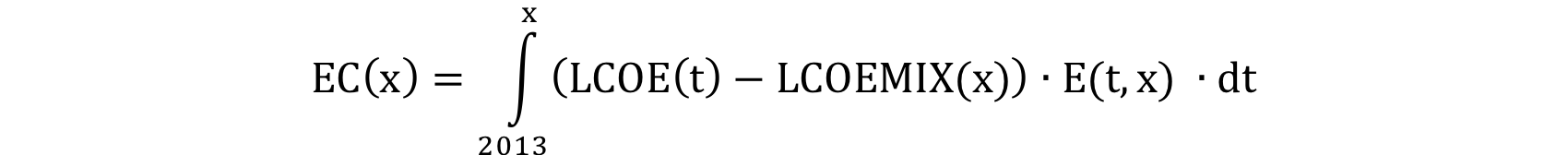 PV                				                CSP
European Energy Group Meeting, EPS, Lisboa, Nov. 13-14, 2014
Unitary costs per avoided ton of emissions for PV and CSP (2013-2050)
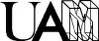 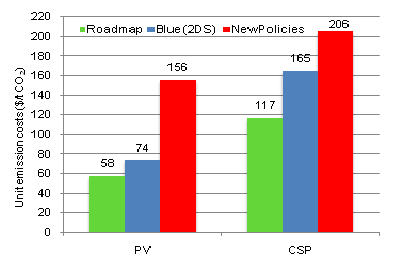 European Energy Group Meeting, EPS, Lisboa, Nov. 13-14, 2014
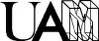 CSP: unit avoided emissions costs (2013-2035) for three electricity mixes
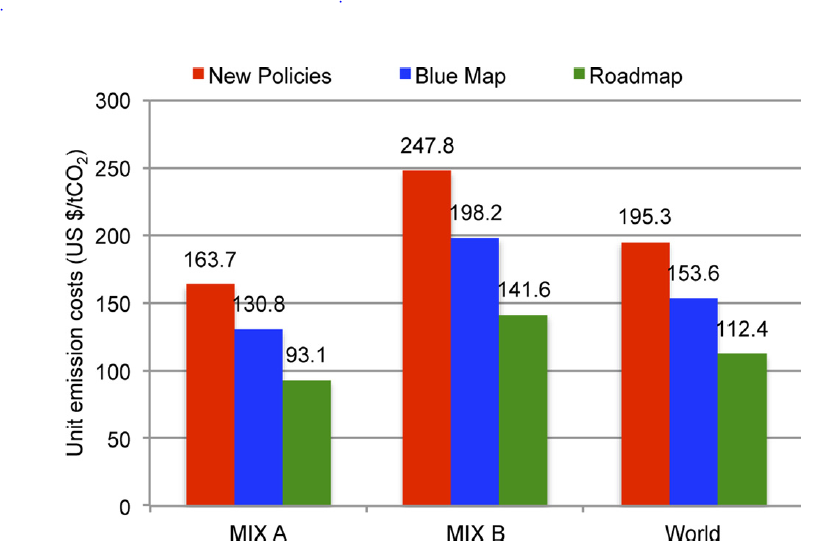 European Energy Group Meeting, EPS, Lisboa, Nov. 13-14, 2014
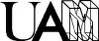 Thank you for your attention!!!

For further questions please contact:

martinez.duart@uam.es
European Energy Group Meeting, EPS, Lisboa, Nov. 13-14, 2014